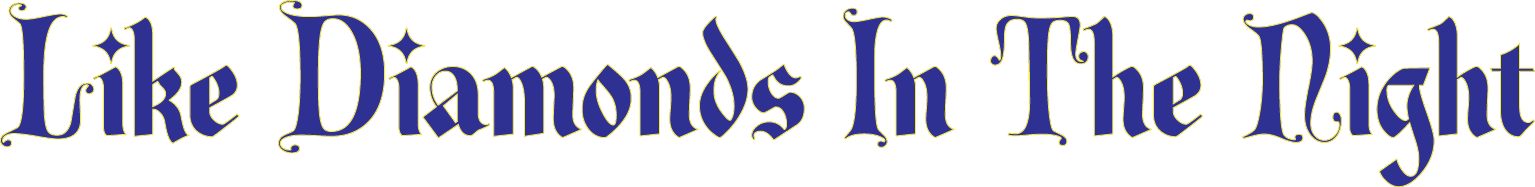 1
Lights on the trees, lights on the wreaths, 
lights in the town square.
2
Lights on the houses, 
in the cities,
lights are ev’rywhere.
3
Twinkling lights all glowing.
Sparkling magic showing.
4
See the lights like diamonds in the night.Sparkling brightly, giving us their light.
5
part 1:
Like diamonds in the night.
part 2 (optional):
Like diamonds in the night.
6
Like diamonds in the night.
Like diamonds in the night.
7
Lights in the schools, lights on the stores,lights in the town park.
8
Lights on all faces, 
in all places,
breaking through the dark.
9
Twinkling lights all glowing.Sparkling magic showing.
10
See the lights like 
diamonds in the night.
Sparkling brightly, 
giving us their light.
11
See the lights like 
diamonds in the night.
Sparkling brightly, 
giving us their light.
12
part 1:
Like diamonds in the night.
part 2 (optional):
Like diamonds in the night.
13
Like diamonds in the night.
Like diamonds in the night.
14
part 3 (opt.):
Like diamonds in the night.
part 1 (divisi, opt.):
Like diamonds in the night.
15
part 2 (opt.):
Like diamonds in the night.
Like diamonds in the night.
16
Like diamonds in the night.Like diamonds in the night.
17
Like diamonds in the night.
Like diamonds in the night.
18
Like diamonds in the night.
Like diamonds in the night.
19
Like diamonds in the night.Like diamonds in the night.
20
all:
Lights on the trees, 
lights on the wreaths, 
lights in the town square.
21
Lights on the houses, 
in the cities,
lights are ev’rywhere.
22